Крикунова Камила 
 Т.Шаханов атындағы мектептің  
9-сынып оқушысы 
Мұғалімі – Тагиманова Қ.С.
Проблема:
 
Біздің мектеп Төлеу Шаханов атын иеленді, дегенмен кейбір оқушылар, біздің қаламыздың тұрғындары оның шығармашылығын білмейді.
Тақырып: 

“Төлеу Шаханов шығармашылығының қырлары”
Мақсатым: 

Төлеу Шахановтың өмірі және шығармашылығы туралы ақпаратты көпшілікке таратудың жолдарын қарастырып, оның шығармашылығының ерекшеліктерін насихаттау.
Міндеттерім:

Т.Шахановтың өмірі және шығармашылығы туралы жан-жақты мәлімет жинау;

2. Оның шығармашылығының ерекшеліктерін анықтау мақсатында әңгімелеріне, өлеңдеріне талдау жасау;

3. Т.Шахановтың шығармашылығын насихаттаудың жолдарын ұсыну.
Болжам: 

Осы зерттеушілік еңбек Т. Шаханов  еңбегіне мектеп ұжымының ғана емес, жерлес жұртшылықтың назарын аударатын бастама болып, болашақта ақын, жазушының шығармашылығын насихаттайтын дәстүрлі шаралар ұйымдастырылады.
Зерттеу әдістері:
 
Т.Шаханов өмірі мен шығармашылығы туралы мәлімет жинақтау;
2.    шығармаларын талдау;
Т. Шахановты көрген адамдармен сұхбаттасу.
Зерттеу жұмысымның жаңашылдығы: 

Т. Шаханов туралы зерттеулер болмағандықтан, бұл жұмыста оның ақындық, жазушылық,  өнеріне талдау жасалады, оның шығармашылығын насихаттаудың жолдары ұсынылады.
Т. Шаханов шығармашылығының ерекшеліктері:
орыс және қазақ тілдерінде қатар жазды;
аудармашы ретінде өте бағаланды;
қазақ әдебиетінде фантастикалық шығармаларды жазатындардың алғашқыларының бірі болды;
шығармаларында оптимистік көзқарас басым;
“жұлдызды жинақ” деп аталатын өлеңдер топтамасы бар.
Болашақта не істеу керек?
Т.Шаханов туралы мәлімет жинауды жалғастыру;
Публицистикалық шығармаларын топтастыру;
Өлеңдеріне ән жазылған шығармаларын жинау;
Мектебімізде, қаламызда Т.Шахановқа арналған жыл сайынғы дәстүрлі шаралар  өткізу.
Т.Шахановқа арналған сайтты толықтыру.
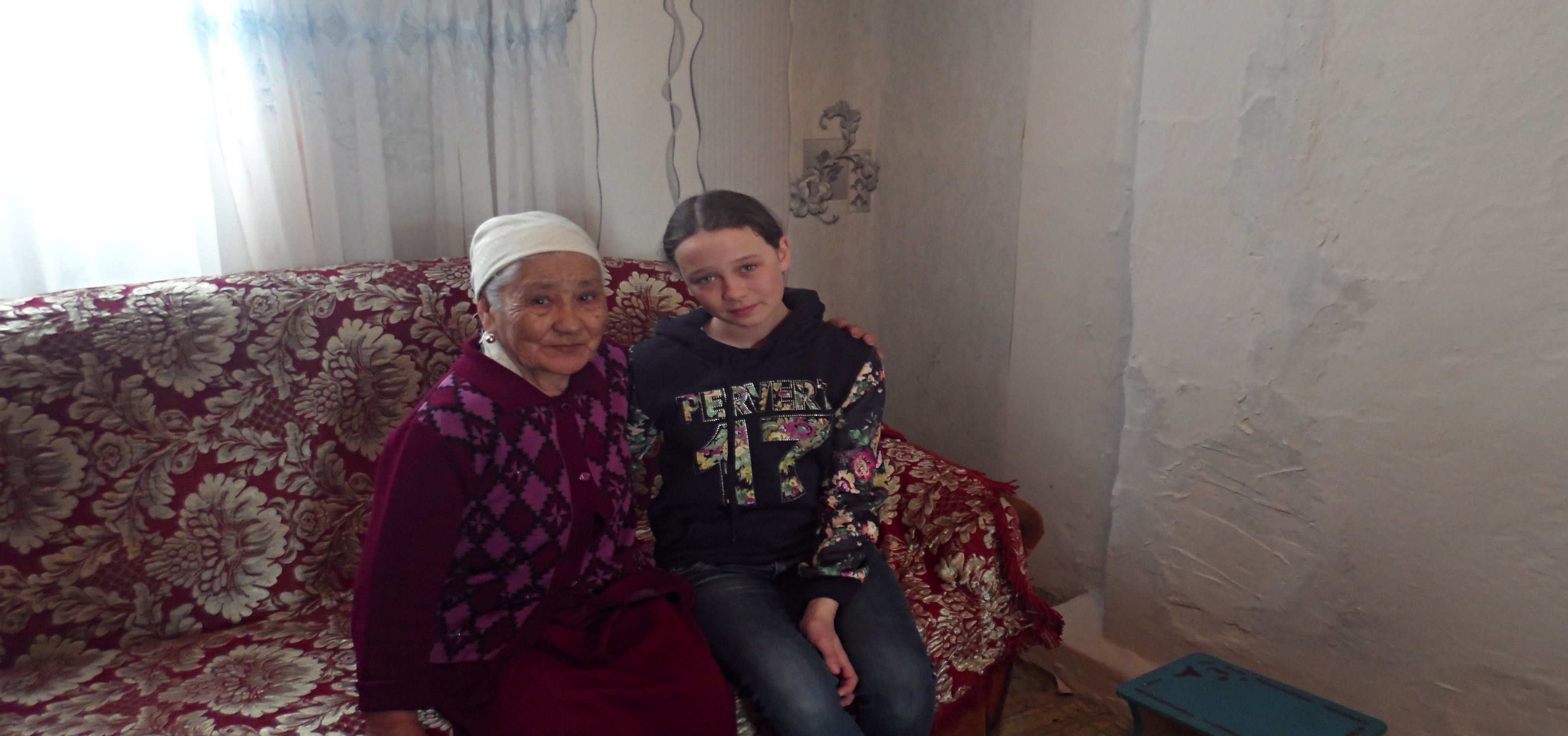 Т.Шахановтың жеңгесі Мариям апа
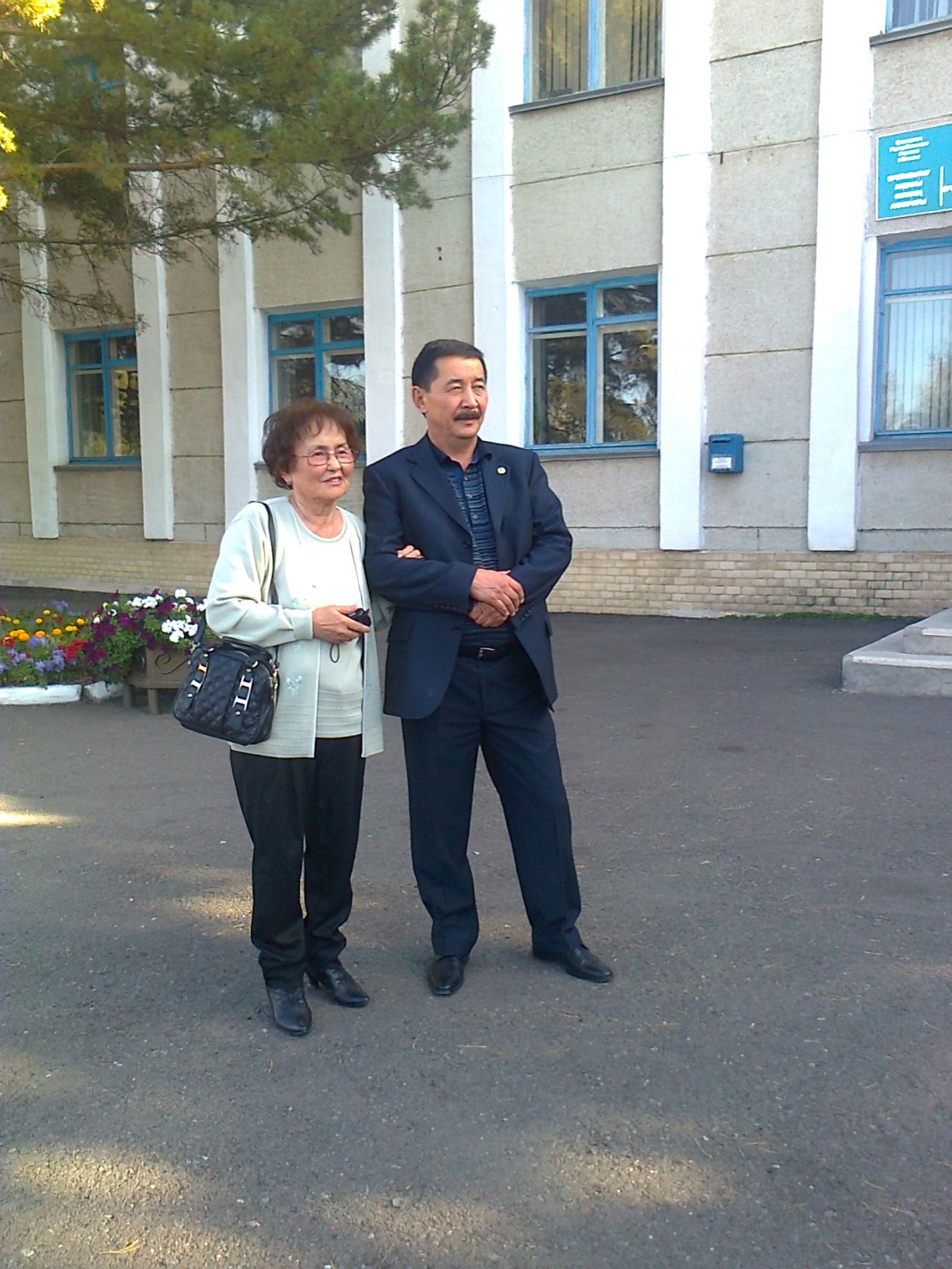 Төлеу Шахановтың жұбайы Қарлығаш апай мен інісі Бақтыбай Шаханов
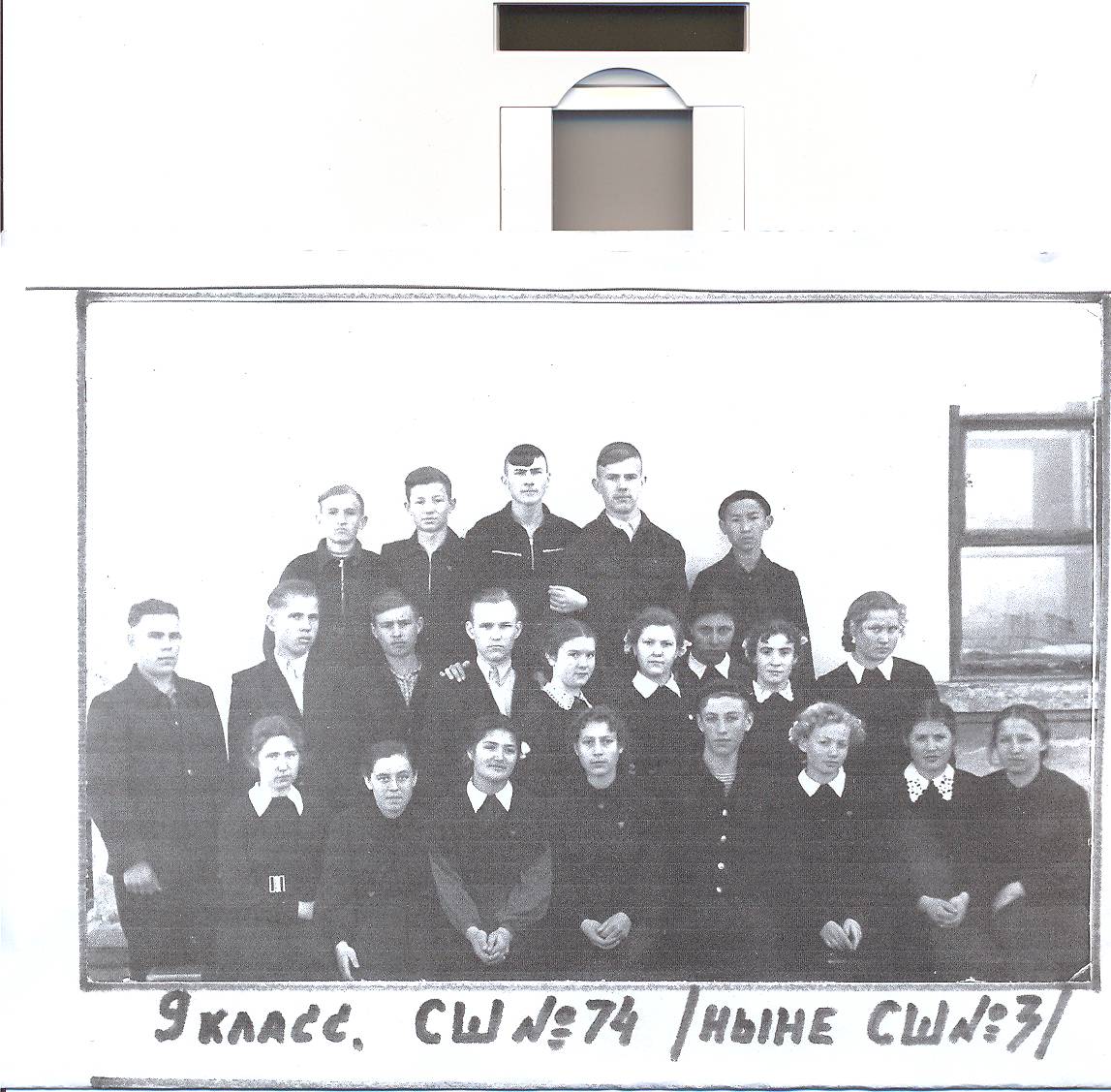 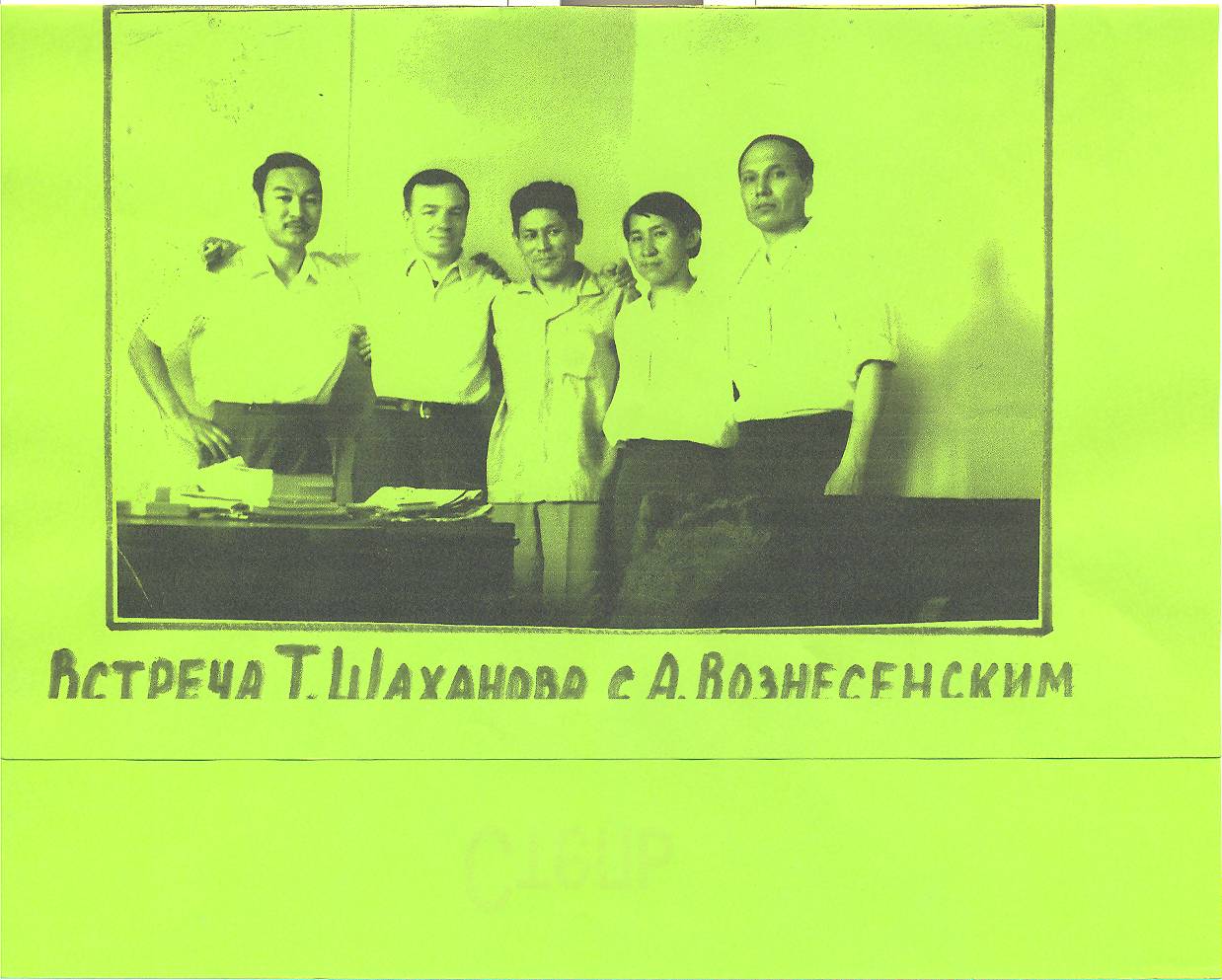 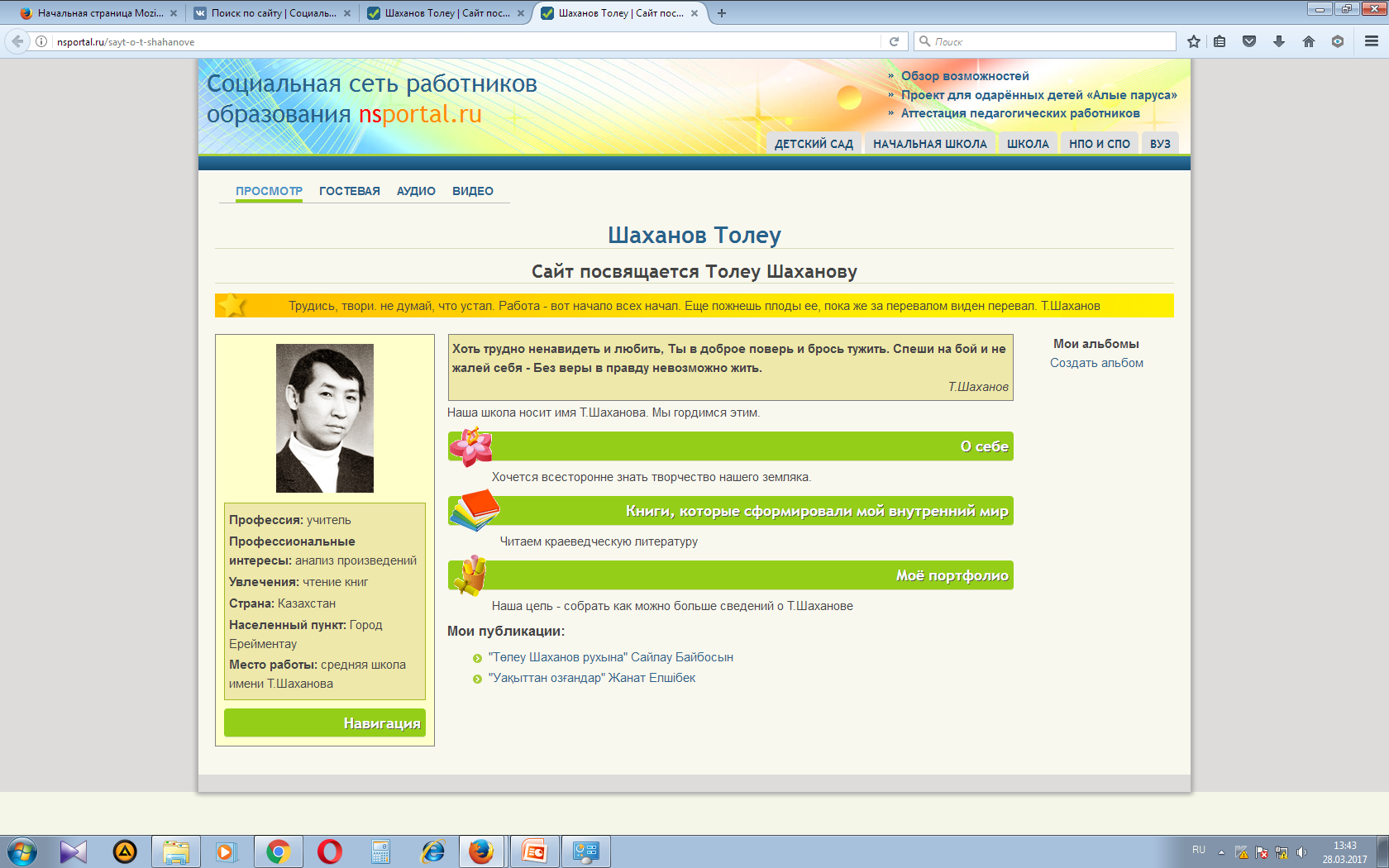